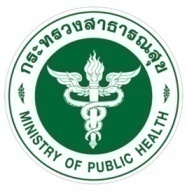 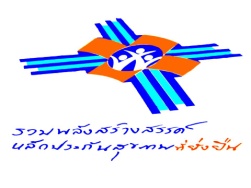 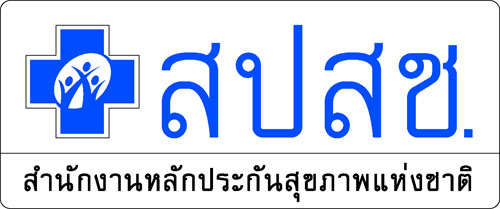 ประเด็นรับฟังความคิดเห็นทั่วไปฯ
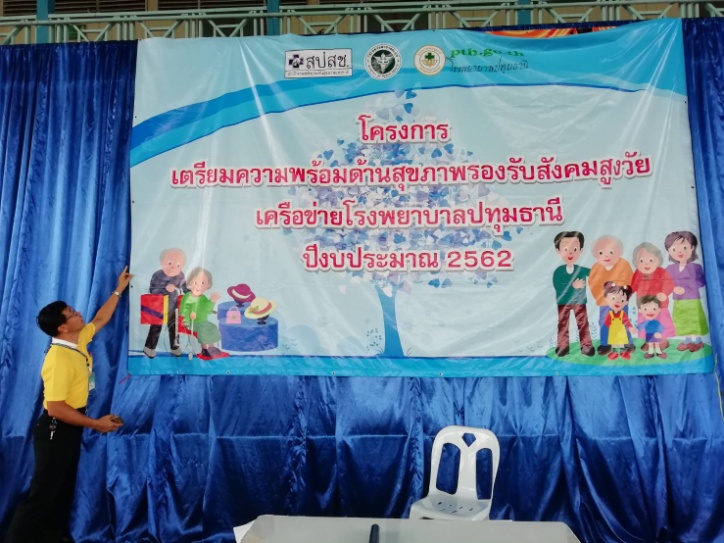 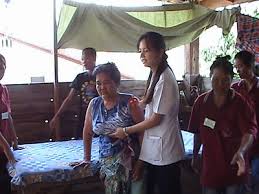 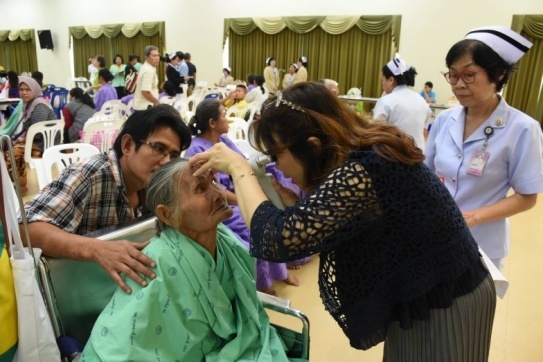 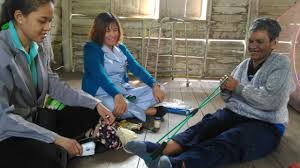 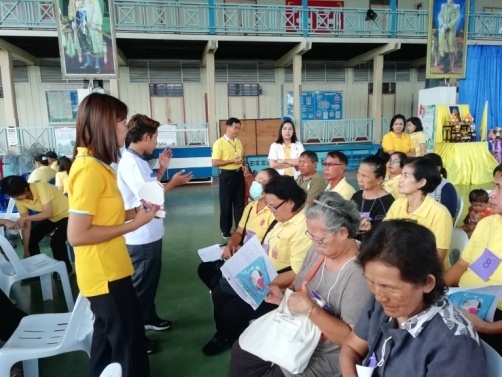 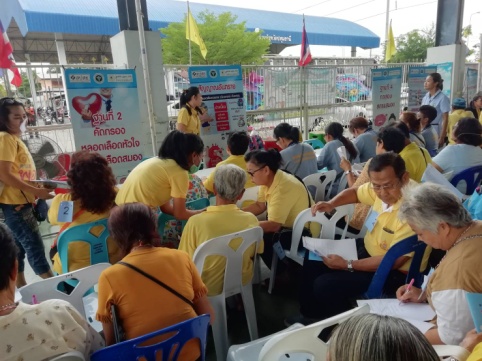 ประเด็นในการรับฟังความคิดเห็นทั่วไป ปี 2562
ประเด็นการขับเคลื่อนจากปี 2561 และเป็นประเด็นรับฟังของเขตในปี 2562
ประเด็นรับฟังฯตามข้อบังคับฯ ทุกปี
1. ประเด็นด้านประเภทและขอบเขตบริการสาธารณสุข
2. ประเด็นด้านมาตรฐานบริการสาธารณสุข
3. ประเด็นด้านการบริหารจัดการสำนักงาน
4. ประเด็นด้านการบริหารจัดการกองทุนหลักประกันสุขภาพแห่งชาติ
5. ประเด็นด้านการบริหารจัดการกองทุนหลักประกันสุขภาพท้องถิ่นและพื้นที่
6. ประเด็นด้านการมีส่วนร่วมของภาคประชาชน
7. ประเด็นด้านการรับรู้และคุ้มครองสิทธิ
1. การขับเคลื่อนประเด็นที่ 1 : กองทุน LTC
2. การขับเคลื่อนประเด็นที่ 2 : การบริหารจัดการงบกองทุน UC  ลง รพ.สต.
3. การขับเคลื่อนประเด็นที่ 3 : บริการแพทย์แผนไทยและแพทย์ทางเลือก
4. รับฟังความเห็นจากกลุ่ม PP Non UC  
5. ประเด็นอื่นๆในพื้นที่
ประเด็นในการรับฟังความคิดเห็นทั่วไป ปี 2562
ประเด็นรับฟังฯตามข้อบังคับฯ ทุกปี
1. ประเด็นด้านประเภทและขอบเขตบริการสาธารณสุข
2. ประเด็นด้านมาตรฐานบริการสาธารณสุข
3. ประเด็นด้านการบริหารจัดการสำนักงาน
4. ประเด็นด้านการบริหารจัดการกองทุนหลักประกันสุขภาพแห่งชาติ
5. ประเด็นด้านการบริหารจัดการกองทุนหลักประกันสุขภาพท้องถิ่นและพื้นที่
6. ประเด็นด้านการมีส่วนร่วมของภาคประชาชน
7. ประเด็นด้านการรับรู้และคุ้มครองสิทธิ
ประเด็นในการรับฟังความคิดเห็นฯ ตามข้อบังคับ 7 ประเด็น
ประเด็นในการรับฟังความคิดเห็นฯ ตามข้อบังคับ 7 ประเด็น
ประเด็นในการรับฟังความคิดเห็นฯ ตามข้อบังคับ 7 ประเด็น
ประเด็นในการรับฟังความคิดเห็นฯ ตามข้อบังคับ 7 ประเด็น
ประเด็นในการรับฟังความคิดเห็นฯ ตามข้อบังคับ 7 ประเด็น
ประเด็นในการรับฟังความคิดเห็นฯ ตามข้อบังคับ 7 ประเด็น
ประเด็นในการรับฟังความคิดเห็นฯ ตามข้อบังคับ 7 ประเด็น
ประเด็นในการรับฟังความคิดเห็นทั่วไป ปี 2562
ประเด็นการขับเคลื่อนจากปี 2561 และเป็นประเด็นรับฟังที่เป็นปัญหาในพื้นที่
1. การขับเคลื่อนประเด็นที่ 1 : กองทุน LTC
2. การขับเคลื่อนประเด็นที่ 2 : การบริหารจัดการงบกองทุน UC  ลง รพ.สต.
3. การขับเคลื่อนประเด็นที่ 3 : บริการแพทย์แผนไทยและแพทย์ทางเลือก
4. บริการส่งเสริมสุขภาพและป้องกันโรคในกลุ่ม PP Non UC  
5. ประเด็นอื่นๆในพื้นที่
1. การขับเคลื่อนประเด็นที่ 1 : กองทุน LTC
วัตถุประสงค์การเคลื่อน กองทุน LTC
ให้มีรูปแบบเพื่อกระตุ้นกลไกการขับเคลื่อน LTC ให้สามารถดำเนินการได้อย่างมีประสิทธิภาพ
มีการจัดตั้งกองทุน LTC 100% (เทียบกับ อปท.ที่เข้าร่วมโครงการกับระบบ UC ในพื้นที่เขต 4) 
การโอนเงินจากท้องถิ่นสู่หน่วยจัดบริการ
การผลิตและพัฒนาศักยภาพ CM และ CG เพื่อความยั่งยืน
2. การขับเคลื่อนประเด็นที่ 2 : การบริหารจัดการงบกองทุน UC  ลง รพ.สต.
วัตถุประสงค์การเคลื่อน :  รูปแบบการบริหารจัดการของพื้นที่ (โมเดล) 
มีการยกระดับ รพ.สต. ให้มีคุณภาพและมาตรฐาน  โดยกำหนดเกณฑ์และการติดตามประเมินผลที่ชัดเจนโดยผู้มีส่วนได้ส่วนเสีย เพื่อให้ประชาชนได้รับบริการที่รวดเร็ว และสามารถจัดบริการได้ตรงตามพื้นที่
เงื่อนไขการใช้งบค่าเสื่อมของ รพ.สต. เพื่อการพัฒนา รพ.สต.
3. การขับเคลื่อนประเด็นที่ 3 : บริการแพทย์แผนไทยและแพทย์ทางเลือก
วัตถุประสงค์ในการดำเนินงาน
1. เพิ่มการเข้าถึงบริการแพทย์แผนไทยที่มีคุณภาพของประชาชนสิทธิหลักประกันสุขภาพแห่งชาติ
2. เพิ่มการเข้าถึงยาจากสมุนไพรในบัญชียาหลักแห่งชาติ 
3. สนับสนุนให้หน่วยบริการจัดบริการการแพทย์แผนไทยตามมาตรฐานวิชาชีพ
ผลลัพธ์บริการ 
1. การเข้าถึงบริการการแพทย์แผนไทยที่มีคุณภาพและเป็นไปตามมาตรฐานวิชาชีพ 
2. การลดค่าใช้จ่ายการแพทย์แผนปัจจุบัน
ปัญหา/ประเด็นในการรับฟังความคิดเห็น :บริการแพทย์แผนไทยและแพทย์ทางเลือก
การจัดระบบทางการเงินให้เหมาะสม เช่น กลไกการจัดสรรเงิน ระบบเบิกจ่ายตรง
การจัดระบบบริการ/บุคลากรให้เพียงพอต่อความต้องการ เช่น เพิ่มบริการนอกเวลา นอกสถานที่ เพิ่มบุคลากร ลดการรอคิว
การจัดระบบด้านคุณภาพบริการ เช่น คณะกรรมการพิจารณาเพื่อประเมินมาตรฐานการจัดตั้งหน่วยบริการแพทย์แผนไทยให้ครบทุกภาคส่วน
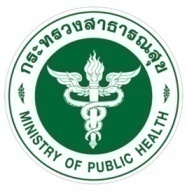 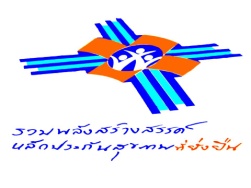 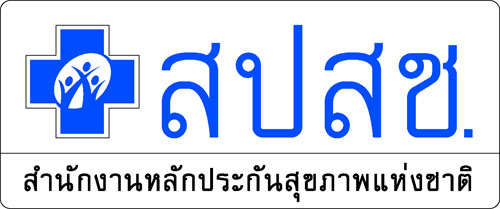 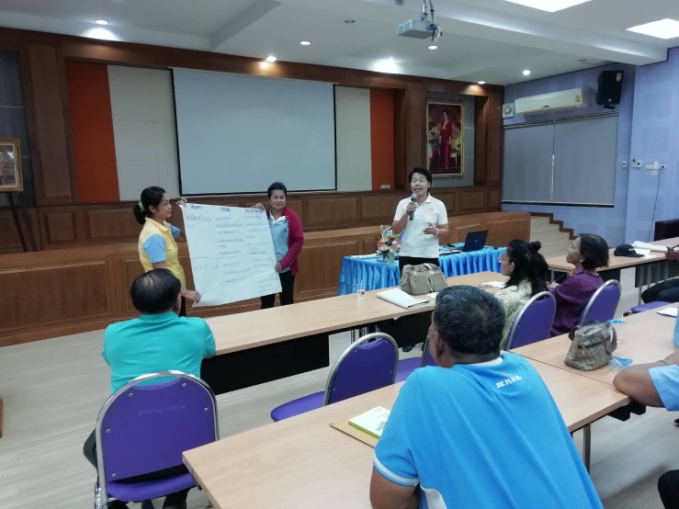 การแบ่งกลุ่ม....
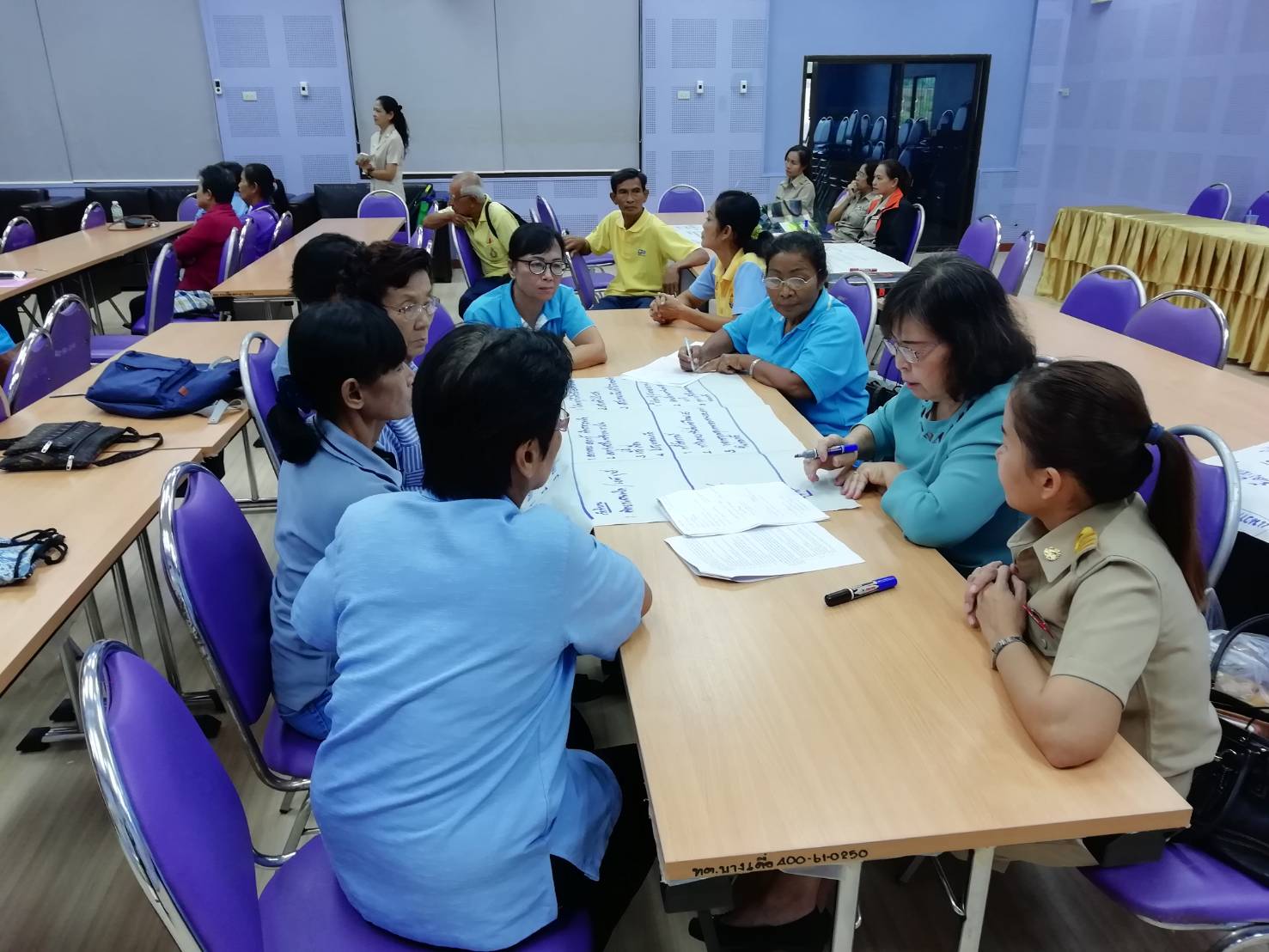 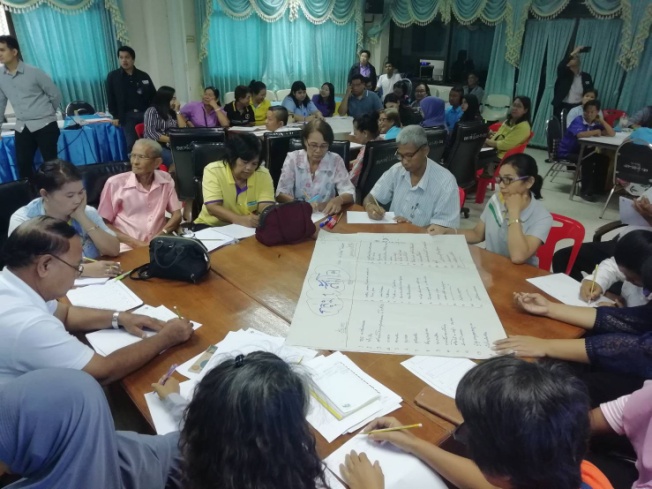 การแบ่งกลุ่มเพื่อรับฟังความคิดเห็น เป็น 5 กลุ่ม
กลุ่มที่ 1  :     7 ประเด็นหลัก+กองทุนระบบการดูแลระยะยาวด้านสาธารณสุข
                       สำหรับผู้สูงอายุที่มีภาวะพึ่งพิง ( LTC )

       
                    สมาชิกกลุ่ม                                       ผู้สูงอายุ จำนวน 14 คน

		วิทยากรประจำกลุ่ม  
                        1. นายจีรทีปต์   ทวีสุข
                        2. นางรัตติยา    มีสมศักดิ์
การแบ่งกลุ่มเพื่อรับฟังความคิดเห็น เป็น 5 กลุ่ม
กลุ่มที่ 2 :     7 ประเด็นหลัก+ บริการแพทย์แผนไทย
สมาชิกกลุ่ม 
                             ผู้ป่วยโรคเรื้อรัง  จำนวน 14 คน

                 วิทยากรประจำกลุ่ม  คือ
                        1. นายบุญสม     กำจัดภัย                        
                        2. นายภาษิต     ขุนศิริวัฒน์
การแบ่งกลุ่มเพื่อรับฟังความคิดเห็น เป็น 5 กลุ่ม
กลุ่มที่ 3 :     7 ประเด็นหลัก+ กองทุนระบบการดูแลระยะยาว
                    ด้านสาธารณสุขสำหรับผู้สูงอายุที่มีภาวะพึ่งพิง ( LTC )

                   สมาชิกกลุ่ม 
                             ผู้พิการ  จำนวน   10  คน

                 วิทยากรประจำกลุ่ม  คือ
                        1. นายธงชัย     กันพันธ์                        
                        2. นายสุวิทย์    สร้อยแสง
การแบ่งกลุ่มเพื่อรับฟังความคิดเห็น เป็น 5 กลุ่ม
กลุ่มที่ 4 :    7 ประเด็นหลัก+ การบริหารจัดการงบกองทุน UC  ลง รพ.สต.+
                     บริการแพทย์แผนไทย 

                     สมาชิกกลุ่ม 
                             ผู้ให้บริการ  จำนวน   14  คน

                 วิทยากรประจำกลุ่ม  คือ
                        1. นางสาวเนตรนภิส   ขจรศรี
                        2. นางผการัตน์   ศรีเจริฐธรรม
		      3. นางจารุณี   ศรีพุฒินิพนธ์
การแบ่งกลุ่มเพื่อรับฟังความคิดเห็น เป็น 5 กลุ่ม
กลุ่มที่ 5 :       7 ประเด็นหลัก

                
                 สมาชิกกลุ่ม 
                             ผู้รับบริการ  จำนวน   14  คน

                 วิทยากรประจำกลุ่ม  คือ
                        1.นางจันทนา   สัตยฐิติกุล
                        2.นายณัฐชัย   ตะวันนา
		      3.นางประไพ   อยู่เจียม
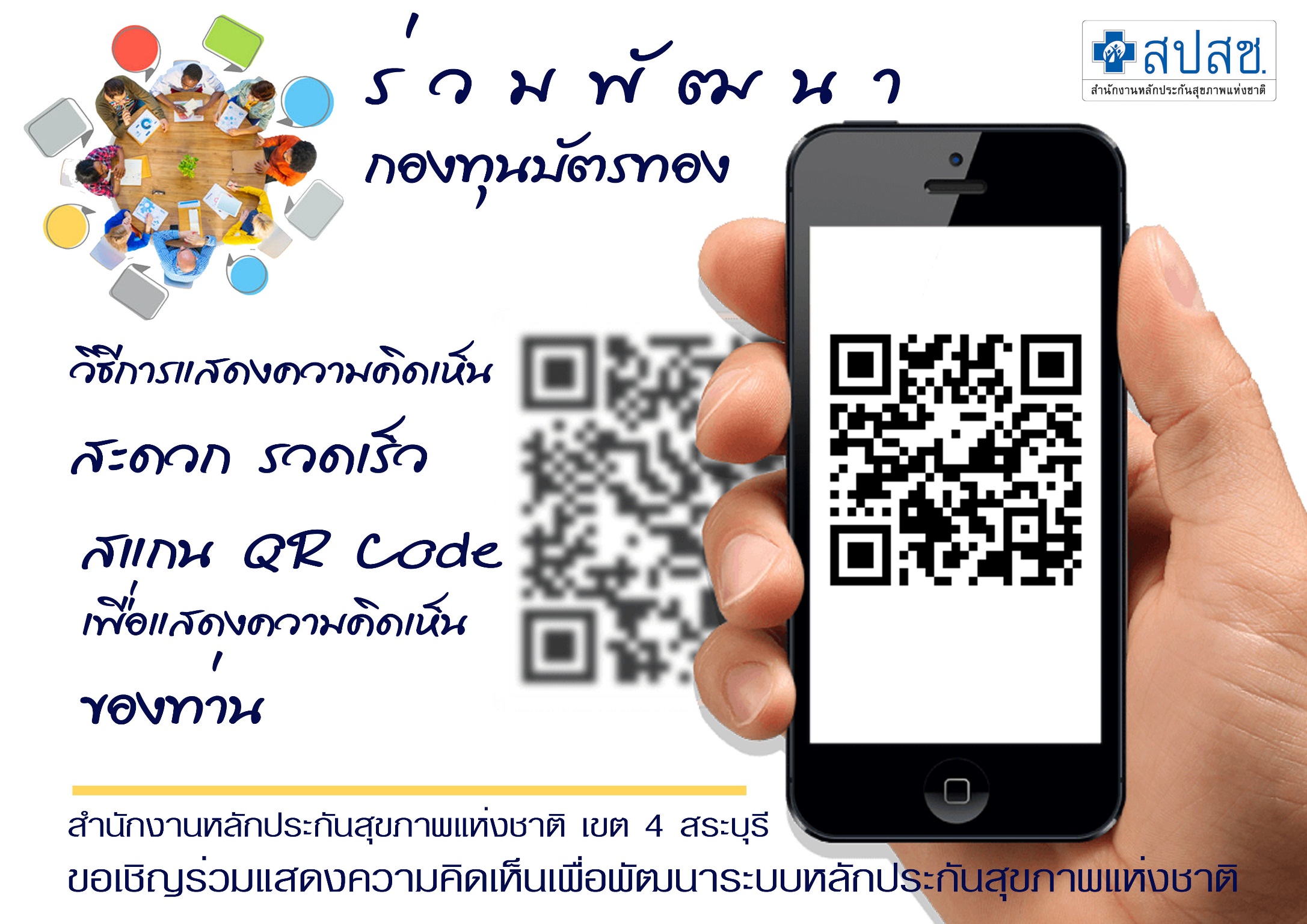